Robotics Project 5
Content-Objective:
 Team project workday – Rubric/Standards review. 
Language-Objective:
 Work on Team Project: Use project grading rubric and course standards to evaluate readiness for project presentation.
Robotics Project 5Project Work day
Utah Robotics 1 Strands 4 and 6
Common Core High School Algebra Reasoning
Common Core High School Interpreting Functions
Do today’s Starter Quiz!(in Canvas)
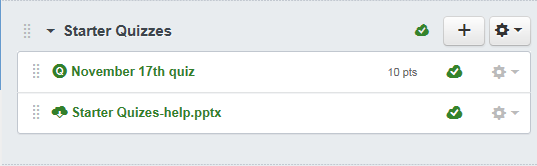 Course Project Standards
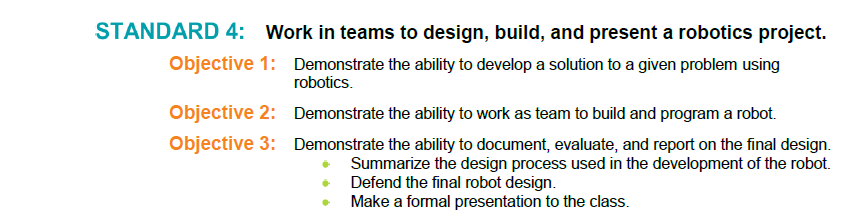 Grading Rubric
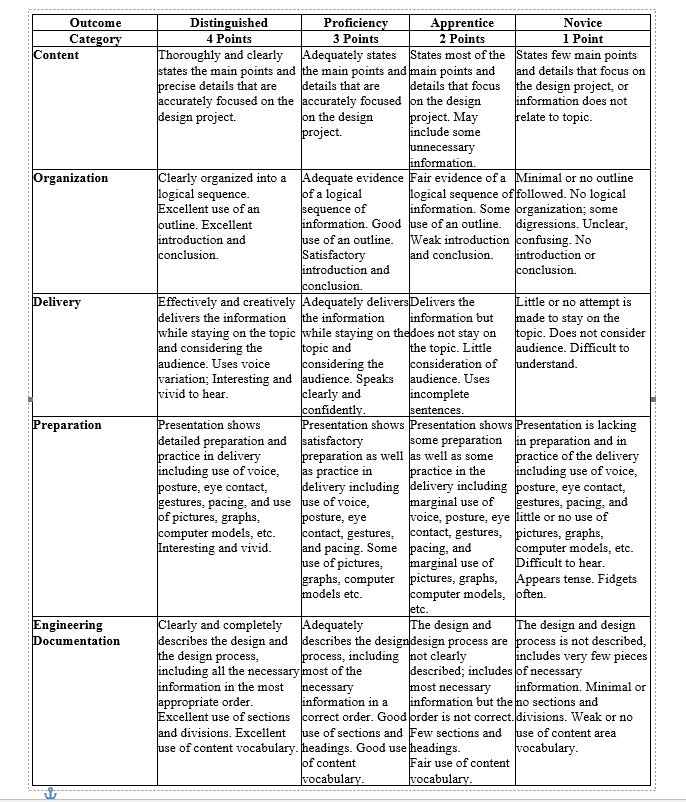